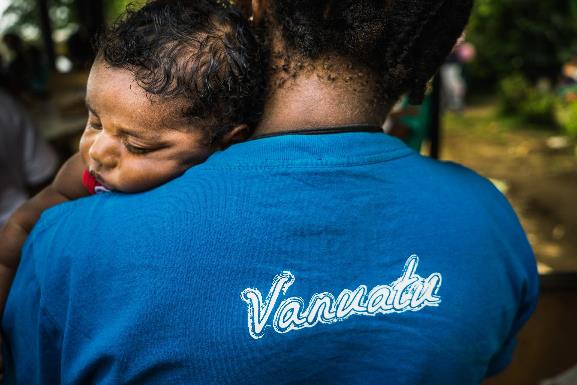 MALARIA ELIMINATION IN VANUATU:                     current situation, challenges and opportunities

Len Tarivonda, Director of Public Health
Ministry of Health
Port Vila, Vanuatu
Strategic Goals for 2015-2020
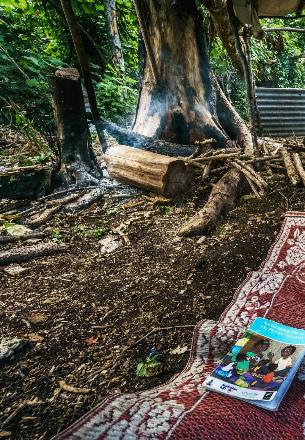 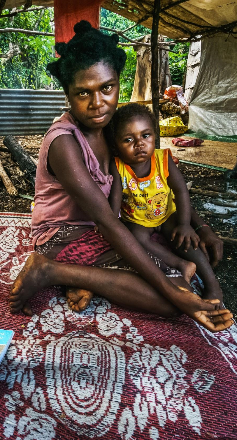 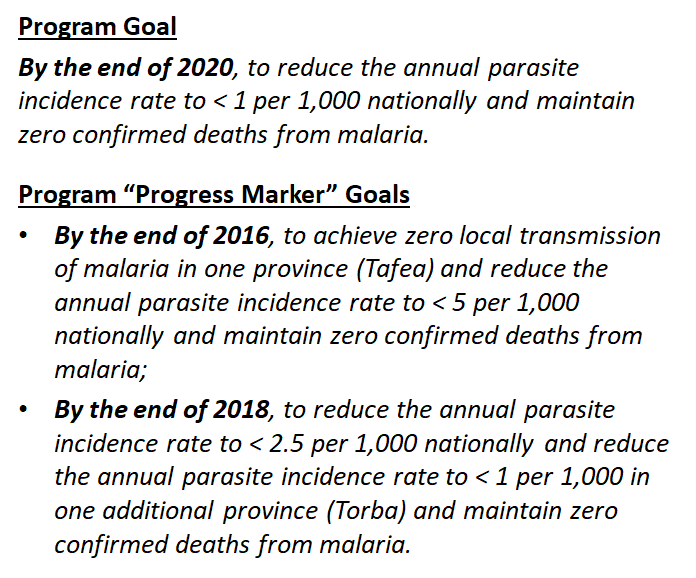 On track
Achieved
Partially 
achieved
National Progress
Last death reported in 2012
Parasite species (%)
	Pv	Pf
2015	66	34
2016	95	  5
2017	74	26 
2018	92	  8
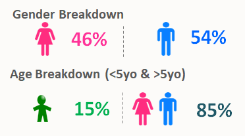 Pv = Plasmodium vivax; 
Pf = Plasmodium falciparum
Provincial Progress
API, 2018
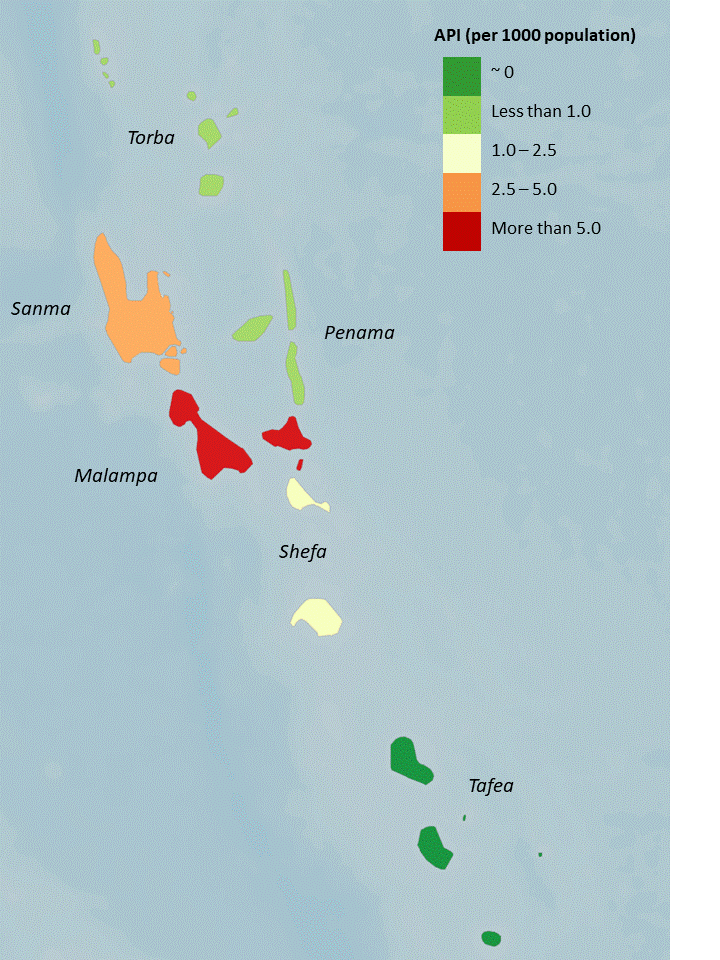 Sanma & Malampa provinces accounted for 65% of all cases reported in 2018
Sub-national Elimination Progress
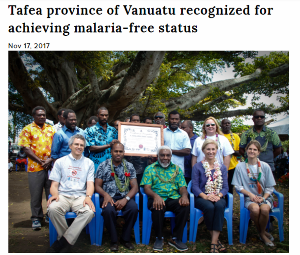 Since 2008, dedicated malaria elimination efforts in Tafea province:
100% coverage of all malaria interventions
Improved surveillance, case finding and case investigation
Strong provincial & community engagement
Additional staff (Malaria Elimination Officers) 
Strong attention to program management, M&E, reporting
Made possible by significant funding from donors 
Technical support from WHO and academia
No locally acquired cases in Tafea since 2014
Sub-national malaria-free status declared in Tafea province in Nov 2017
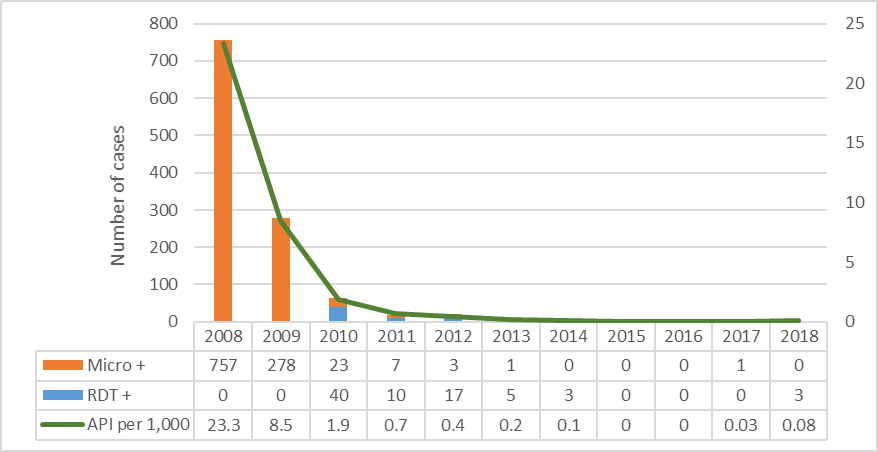 National Progress – Malaria Diagnosis and Treatment
In 2009, major shift in malaria treatment policy

Malaria rapid diagnostic tests (RDTs) & Artemesinin Combination Therapy (ACTs) introduced to all health facilities

Helped to reduce malaria transmission and morbidity

Relapsing cases of vivax-malaria a major obstacle

Primaquine used but ensuring safe and effective use is very difficult in Vanuatu

However, cases continue to fall and elimination has been achieved in Tafea Province and other islands despite limited use of primaquine
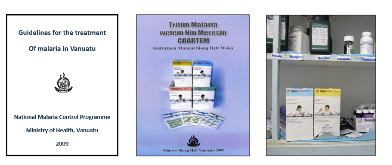 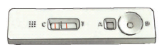 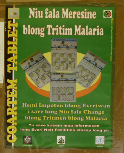 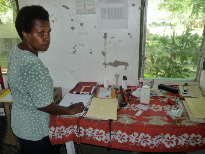 National Progress – Surveillance and Case-Based Tracking
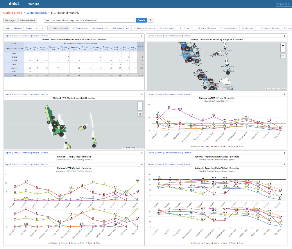 Malaria information system integrated into national health information systems (DHIS2)

Case investigations, reactive case-detection and response currently being rolled out to all provinces (DHIS2 tracker pilot in progress)

Surveillance given strong priority - including  in elimination areas to detect any resurgence

Strong emphasis on M&E and programme management has guided all control and elimination activities
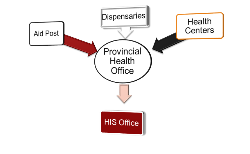 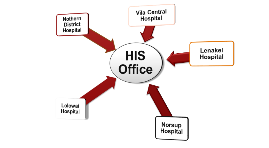 M&E: monitoring and evaluation
National Progress - Vector Control
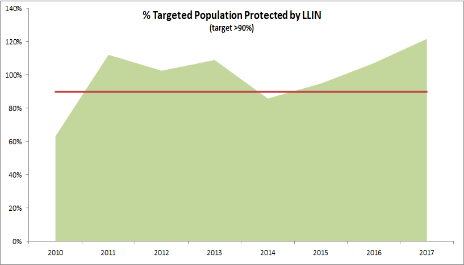 From 2010 – 2016: 
Long-lasting insecticide net (LLIN) distribution strategy of universal coverage
Over 600,000 LLINs distributed
High LLIN coverage levels
Relatively high LLIN usage (68.9%)
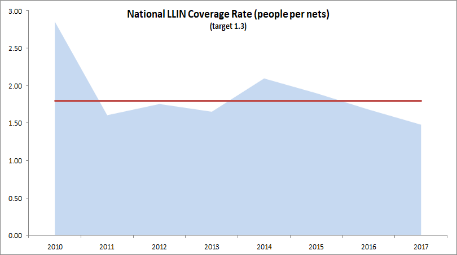 Volcano response
Since 2017: 
LLIN distribution strategy shifted to targeted coverage due to limited resources - risky

BUT no full LLIN survey since 2013 – planned for Q1/2020
Challenges/Opportunities - evolving health sector
Government, MOH & donor priorities are now focused more on health system strengthening.

Includes more integrated approaches to:
Public health policy
Financial & operational planning
Workforce development at all levels
New role delineation policy clearly defines roles of health staff at all levels 
Disease surveillance & disease control

Traditionally “verticalized” disease programs  must adapt to fit this new model
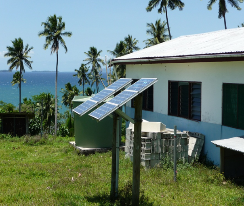 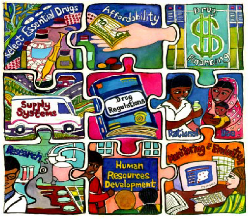 Challenges/Opportunities – decreased funds 2018-2020
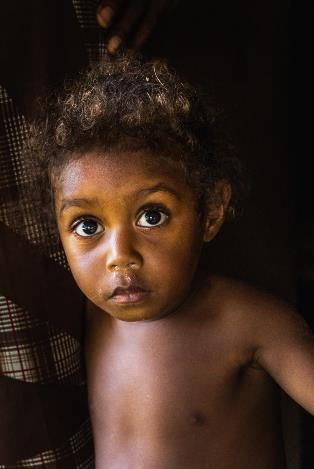 Govt. spending stable

Current Global Fund allocation reduced from $2.7M USD to $1.6M

Australian Government (DFAT) funding has reduced

Very difficult to progress elimination agenda with decreasing investment
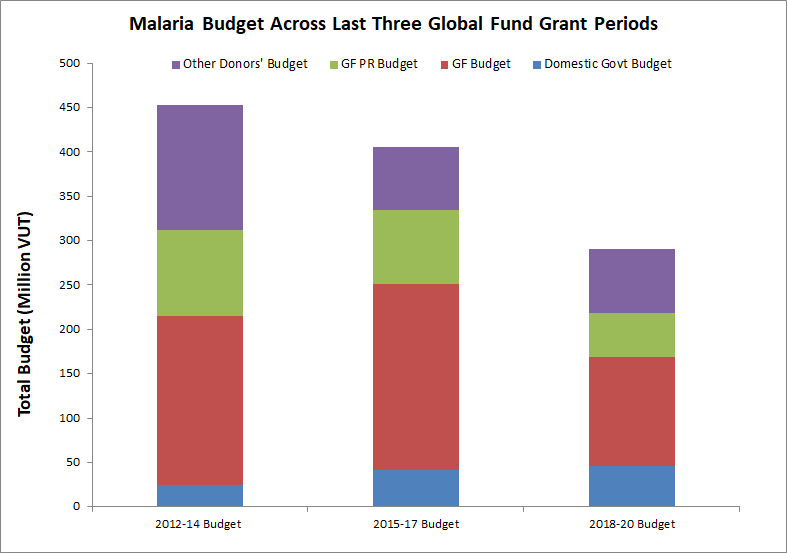 Challenges/Opportunities – additional support expected
2019 - 2020
Potential to access additional domestic funds 
WHO support provided as staffing stop-gap                                               (3 provincial, 3 national staff)
Renewed interest by development partners
Rotarians Against Malaria
Australian Government
Exploring options to access community-based                               volunteers (ie. through international dev programs)

2021 - 2023
Potential significant injection of funds through                         MEMTI grant (Global Fund, World Bank etc.)                                                - mainly for health systems strengthening
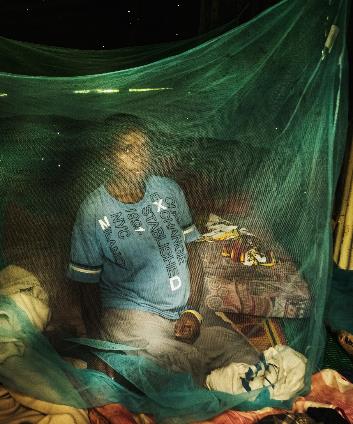 Challenges/Opportunities – additional support expected
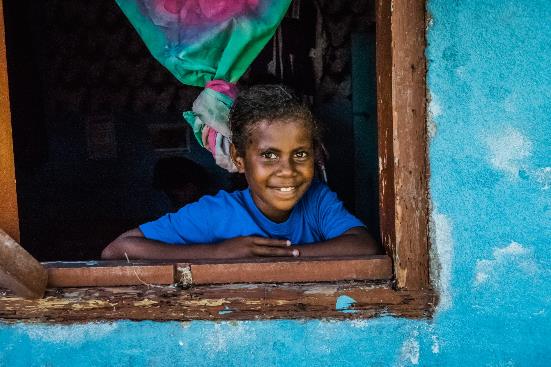 AMBITIOUS NEW GOALS considered for 2021-2025 strategy:

By the end of 2023, to achieve zero indigenous transmission of malaria

By the end of 2026, to attain WHO malaria elimination certification
Key needs to enable elimination
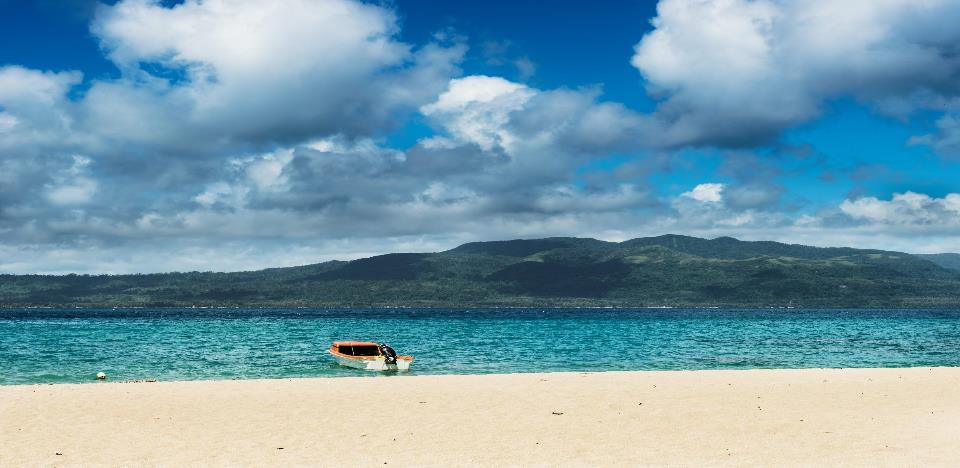 Significant progress made in 2019 – but further work and support needed
SUSTAINABILITY
TECHNICAL
MANAGEMENT
IMPACT
ADVOCACY
Urgent attention to: 
Supervisory visits
Filling vacant staff positions (especially in provinces) – and augmenting with external contractors
Procurement & supply chain management
Operational & financial planning
Promoting “the last push” to nationwide malaria elimination, with strong public support

Case study on Tafea elimination  program to document lessons learned for adaptation elsewhere
Renewed/elevated commitment of development partners to reach and maintain elimination

Increased government attention and financial support
Priority actions:
Re-achieve and maintain LLIN universal coverage
Initiate IRS targeted to hotspot areas
Strengthen P. vivax case management
Zero malaria transmission – by end of 2023

WHO malaria elimination  certification - by end of 2026
LLIN: long-lasting insecticidal nets; IRS: indoor residual spraying
Acknowledgements
All people and collaborators involved at all levels
All support from international partners and donors
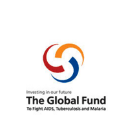 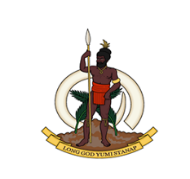 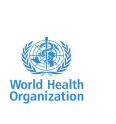 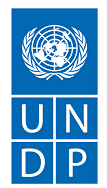 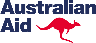 Thanks for your attention